GÓRA GROSZA
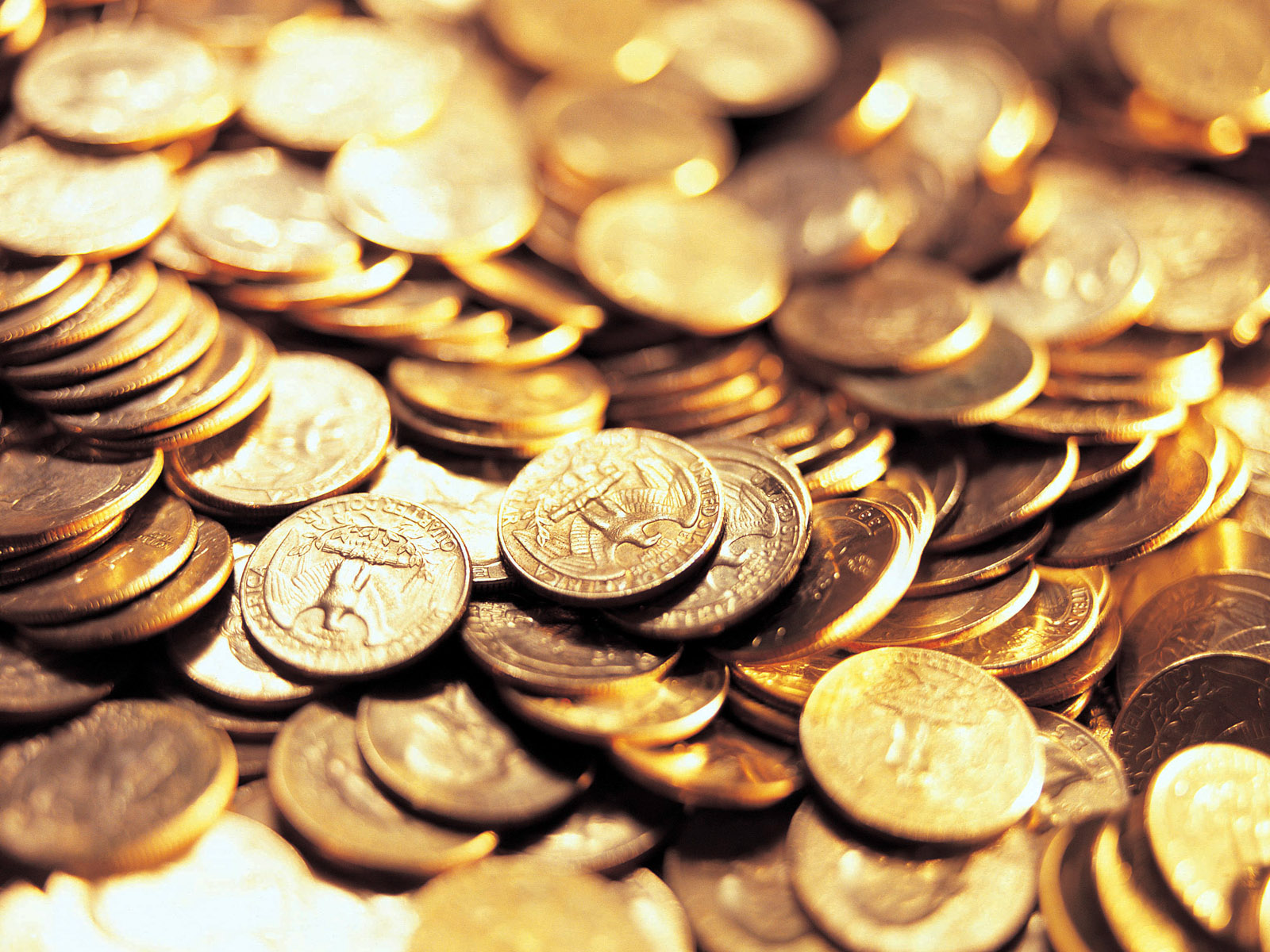 Jest juz chyba tradycją, że co roku w szkołach organizowana jest zbiórka ,,Góra grosza". I jak co roku postanowiliśmy wziąść w niej udział. Bo naprawdę wystarczy jeden mały gest, by zrobić dobry uczynek, by uszczęśliwić drugą osobę. A w takich zbiórkach liczy sie każda moneta
Góra Grosza - Celem akcji Góra Grosza, organizowanej przez Towarzystwo Nasz Dom w szkołach i przedszkolach w całej Polsce, jest zebranie funduszy na pomoc dzieciom wychowującym się poza własną rodziną.Pieniądze są przeznaczane na tworzenie i dofinansowanie domów dla dzieci, rodzinnych domów dziecka, pogotowi rodzinnych, kwalifikowanych rodzin zastępczych oraz dla najbardziej potrzebujących domów dziecka, które realizują prorodzinne programy wychowawcze.
Udział w Projekcie wzięli:
Daria Kostka
 Patryk Wolny
 Ania Wolny
 Ewa Kampka